Види аналізу та його інформаційне забезпечення
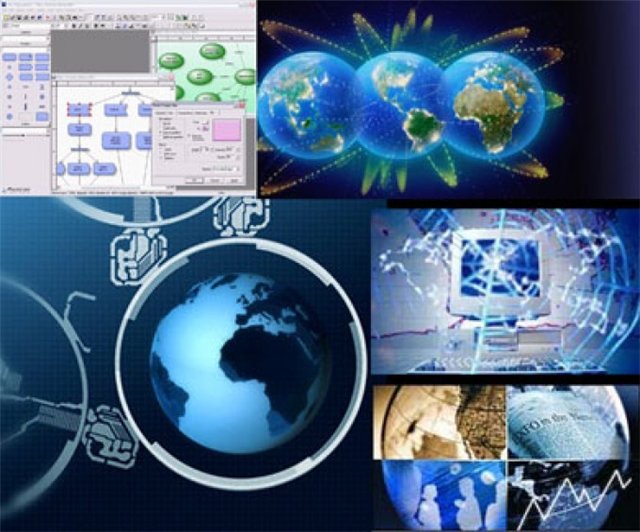 Після вивчення теми студент набуває таких компетентностей:
здатність використовувати той чи інший вид та напрям дослідження економічних явищ,
 здатність забезпечувати аналітичний процес визначеною інформацією та організовувати його.
Перелік питань:
1. Види аналізу, їхня класифікація
2. Система економічної інформації як база для аналізу зовнішньоекономічної діяльності
2.1. Система економічної інформації
2.2. Система показників
2.3. Підготовка аналітичних даних
3. Організація аналітичного процесу
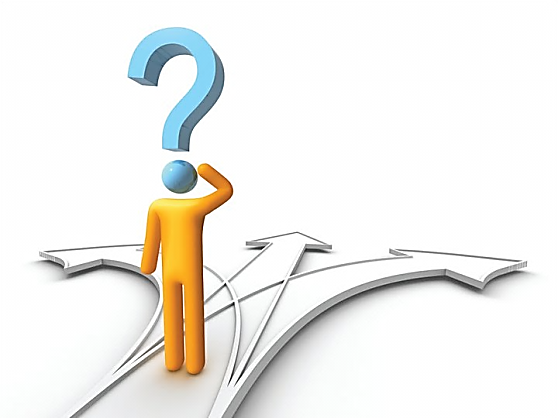 1. Види аналізу
Диференціація аналізу
Зовнішній
(фінансовій)
Внутрішній
(управлінський)
складова частина управлінського обліку, тобто інформаційно-аналітичного забезпечення керівництва підприємства
складова частина фінансового обліку, що обслуговує зовнішніх користувачів інформацією про підприємство, яке виступає самостійним суб'єктом аналізу господарської діяльності за даними, як правило, публічної фінансової звітноті.
Функції управління
ЗАГАЛЬНІ (ГОЛОВНІ) - відображають зміст самого процесу управління
СПЕЦИФІЧНІ -  відображають різні об'єкти управління
ПРИМІТКА: Загальні і специфічні функції управління взаємозалежні: загальні не можуть здійснюватися самі по собі, без додатка до якого-небудь об'єкта управління, а будь-яка специфічна функція управління яким-небудь об'єктом може бути здійснена тільки за допомогою загальних функцій.
За змістом процесу управління виділяють:
Перспективний (попе­ред­ній) аналіз
Ретроспективний (наступний)
Оперативний аналіз
Класифікація аналізу господарської діяльності відповідає змісту основних функцій, що відображають тимчасові етапи управління:
етап попереднього управління (функція планування);
етап оперативного управління (функція організації управління);
заключний етап управління (функція контролю).
За галузевою ознакою(ґрунтується на суспільному поділі пра­­ці)
Його методика враховує специ­­­фі­ку окремих галузей економіки (промисловості, сільського господар­с­т­ва, будівництва, транспорту, торгівлі та ін.)
Галузевий
Міжгалузевий
Є теоретич­­ною і методологічною основою аналізу  в усіх галу­зях національної економіки, чи, іншими словами, теорією аналізу господар­ської діяльності
За ознакою часу
Попередній (прогнозний) аналіз проводиться до здійснення гос­по­дар­сь­­ких операцій. Він необхідний для обґрунтування управ­лін­ських рішень плано­вих завдань, а також для прогнозування май­бутнього й оцінки очікува­ного виконання плану, попередження небажаних результатів.
Наступний (ретроспективний) аналіз проводиться після здійснен­ня господарських актів. Він використовується для контролю за виконан­ням плану, виявлення невикористаних резервів, об'єктивної оцінки резуль­та­тів діяльності підприємств.
Перспективний і ретроспективний аналізи тісно пов'язані між собою. Без ретроспективного аналізу неможливо зробити перспектив­ний. Аналіз результатів праці за минулі роки дозволяє вивчити тенденції, закономірності, виявити невикористані можливості, передовий досвід, що має важливе значення при обґрунтуванні рівня економічних показників на перспективу. Уміння бачити перспективу дає саме ретроспективний аналіз. Він є основою перспективного аналізу.
У свою чергу, від глибини і якості попереднього аналізу на перспективу залежать результати ретроспективного аналізу. Якщо планові показники недостатньо обґрунтовані і реальні, то наступний аналіз виконання плану взагалі втрачає зміст і вимагає попередньої оцінки обґрунтованості планових показників.
Ретроспективний аналіз поділяється на:
Оперативний (ситуацій­ний) ана­ліз проводиться відразу після здійснення господарських опера­­цій чи зміни ситуації за короткі відрізки часу (зміну, добу, декаду та ін.). Мета його – оперативно виявляти недоліки і впливати на господарські  про­це­си.
Підсумковий (заключний) аналіз проводиться за звітний період часу (місяць, квартал, рік). Його цінність у тому, що діяльність підприєм­ст­­ва за відповідний період вивчається комплексно і всебічно за звітними дани­ми.
За просторовою ознакою
Внутрішньогосподарський аналіз вивчає діяльність тільки досліджуваного підприємства і його структурних підрозділів.
Міжгосподарському аналізі порівнюються результати діяльності двох або більше підприємств. Це дозволяє виявити передовий досвід, резерви, недоліки і на основі цього дати більш об'єктивну оцінку ефективності діяльності підприємства.
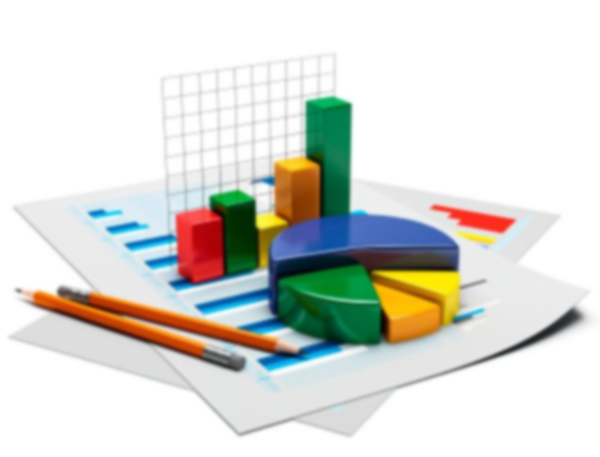 Класифікація видів аналізу за об'єкта­ми управління
Техніко-економічний аналіз, яким займаються технічні служби підприємства (головного інженера, головного технолога тощо). Його змістом є вивчення взаємодії технічних та економічних процесів і встановлення їхнього впливу на економічні результати діяльності підприємства;
Фінансово-економічний аналіз (фінансова служба підприємства, фінансові і кредитні органи). Основна увага приділяється фінансовим результатам діяльності підприємства: виконанню фінансового плану, ефективності використання власного й позикового капіталу, виявленню резервів збільшення суми прибутку, росту рентабельності, поліпшення фінансового стану і платоспроможності підприємства;
Управленский аналіз проводять усі служби підприємства з метою надання керівництву інформації, необхідної для планування, контролю і прийняття оптимальних управлінських рішень, розробка стратегії і тактики з питань фінансової політики, маркетингової діяльності, удосконалення техніки, технології й організації виробництва. Цей аналіз носить оперативний характер, результати його є комерційною таємницею;
Соціально-економічний аналіз (економічні служби управління, соціологічні лабораторії, статистичні органи) вивчає взаємозв'язок соціальних і економічних процесів, їхній вплив один на одного і на економічні результати господарської діяльності;
Економіко-статистичний аналіз (статистичні органи) застосовується для вивчення масових суспільних явищ на різних рівнях управління: підприємства, галузі, регіону;
Економіко-екологічний аналіз (органи охорони навколишнього середовища, економічні служби підприємства) досліджує взаємодію екологічних і економічних процесів, пов'язаних зі збереженням та поліпшенням навколишнього середовища і витратами на екологію;
Маркетинговий аналіз (служба маркетингу підприємства чи об'єднання) застосовується для вивчення зовнішнього середовища функціонування підприємства, ринків сировини і збуту готової продукції, її конкурентоспроможності, попиту та пропозиції, комерційного ризику, формування цінової політики, розробки тактики і стратегії маркетингової діяльності.
За методикою вивчення об'єктів аналіз  поділяють на:
Порівняльний
Діагностичний
Факторний
Маржинальний
Еко­номіко-математичний
Економіко-статистичний
Функціонально-вар­­тіс­­ний  і т.д.
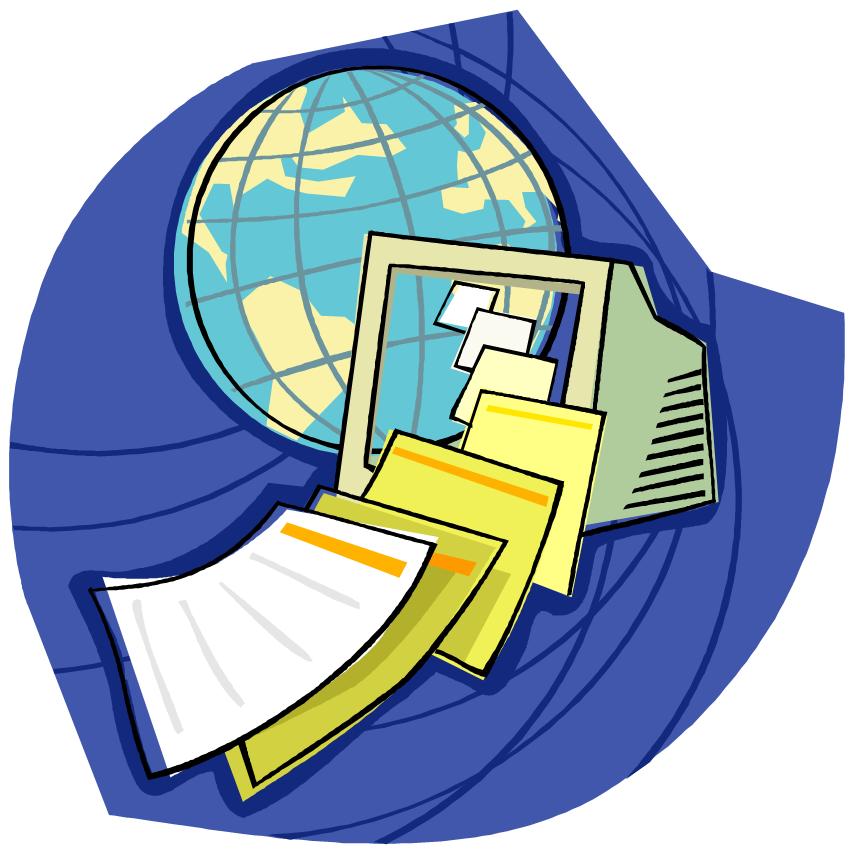 При порівняльному аналізі звичайно обмежуються порівнянням звітних показників про результати господарської діяльності з показни­ками плану поточного року, даними минулих років, передових підпри­ємств.
Факторний аналіз спрямований на виявлення інтенсивності впливу факторів на приріст і рівень результативних показників.
Діагностичний аналіз є способом установлення характеру пору­шень нормального ходу економічних процесів на основі типових ознак, характерних тільки для даного порушення. Наприклад, якщо темпи росту валової продукції випереджають темпи росту товарної про­дукції, то це свідчить про зростання залишків незавершеного ви­­роб­ництва. Якщо темпи росту валової продукції вище темпів рос­ту про­дуктивності праці, то це ознака невиконання плану захо­дів щодо меха­нізації й автоматизації виробництва, поліпшення організації праці і на цій основі скорочення чисельності працю­ючих. Знання оз­на­ки дозволяє швидко і досить точно установити ха­рак­тер пору­шень, не здій­снюючи безпосередніх вимірів, тобто без дій, що вима­гають додат­кового часу і засобів.
Маржинальний аналіз – це метод оцінки й обґрунтування ефек­тив­ності управлінських рішень у бізнесі на підставі причинно-на­слідкового взаємозв'язку обсягу продажів, собівартості, прибутку і поділу витрат на постійні та змінні.
Економіко-математичного аналіз - вибирається найбільш оптимальний варіант розв’язання економічної задачі, виявля­ються резерви підвищення ефективності виробництва за рахунок більш повного використання наявних ресурсів.
Детермінований аналіз застосовується для дослідження функціо­нальних взаємозв'язків між факторними і результативними показни­ками.
Стохастичний аналіз (дисперсійний, кореляційний, компонентний та ін.). Використовується для вивчення стохастичних залежностей між досліджуваними явищами і процесами господарської діяльності під­приємств.
Функціонально-вартісний аналіз (ФВА) являє собою метод виявлен­ня резервів. Він базується на функціях, що виконує об'єкт, і зорієнто­ва­ний на оптимальні методи їхньої реалізації на всіх стадіях жит­тєвого циклу виробу (науково-дослідні роботи, конструювання, вироб­ництво, експлуатація й утилізація). Його основне призначення полягає в тім, щоб виявити і попередити зайві витрати за рахунок ліквідації непотріб­них вузлів, деталей, спрощення конструкції виробу, заміни матеріалів тощо.
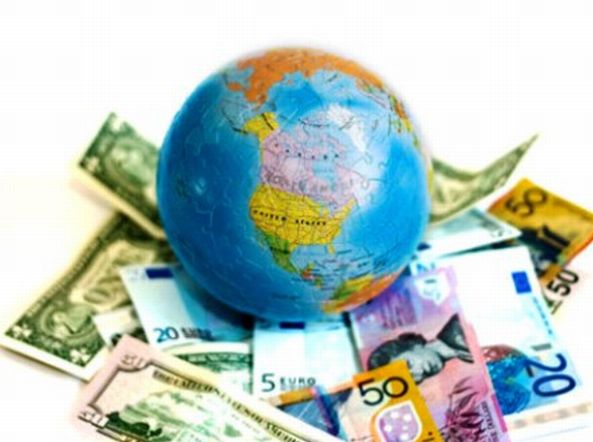 За суб'єктами (користувачами аналізу)
Внутрішній 
аналіз проводиться безпосередньо на підпри­ємст­ві у випадку нестатків оперативного, короткострокового і довго­­строко­вого управління виробничою, комерційною та фінансовою діяльністю.
Зовнішній 
аналіз проводиться на підставі фінансової і     ста­тистич­ної звітності органа­ми господарського управління, банками,    фі­нансовими органами, акціоне­ра­ми, інвесторами.
За охопленням досліджуваних об'єктів:
Суцільний аналіз
висновки робляться після вивчен­­­­­ня всіх без винятку об'єктів
Вибірковий 
 за результатами обстежен­ня тільки частини об'єктів.
За змістом програми:
Комплексний аналіз 
діяльність підприємства вивчається всебічно
Тематичний
 вивчаються окремі її сторони, що представ­ляють у певний момент найбільший інтерес, наприклад, питання використан­ня матеріальних ресурсів, виробничої потужності підпри­ємст­ва, зниження собівартості продукції тощо.
2. Система економічної інформації як база для аналізу зовнішньоекономічної діяльності
2.1. Система економічної інформації
Аналіз зовнішньоекономічної діяльності базується на системі економічної інформації, що лежить в основі оптимальних управлінських рішень.
Математична теорія інформації досліджує способи визначення оцінки кількості інформації, процесів збереження і передачі її за ка­на­лами зв'язку. Вона виходить з даних, призначених для збереження в запам'ятовуючому пристрої для передачі за каналами зв'язку. Відо­мими тут є лише множини, з яких можуть бути обрані ці дані, чи ймовір­ності вибору тих чи інших даних. Потоки планових, норматив­них, статистичних, бухгалтерських, оперативних відомостей, їхнє  збере­ження, переробку і використання можна раціонально організовувати тільки на науковій основі, на основі математичної теорії інформації.
Принципи потоку інформації
виявлення інформаційних потреб і способів найбільш ефективного їхнього задоволення;
об'єктивність ві­до­браження процесів виробництва, звертання, розподілу і спожи­ван­ня, використання природних, трудових, матеріальних і фінансових ресур­сів; єдність інформації, що надходить з різних джерел (бухгалтер­сько­го, статистичного й оперативного обліку), а також планових даних;
усунення дублювання в первинній інформації, що забезпечується засто­суванням новітніх засобів зв'язку і впровадженням методів дистанцій­ної передачі первинних даних безпосередньо на комп’ютер;
усебічна розробка первинної інформації на персональному комп’ютері з виділен­ням на її основі необхідних виробничих показників;
можливе обме­ження обсягу первинної інформації і підвищення коефіцієнта її викори­стання; 
кодування первинних даних з метою ефективного використання каналів зв'язку і перетворюючих пристроїв;
розробка програм викори­стання й  аналізу первинної інформації  для цілей планування і управління.
Об'єктивність відображення процесів виробництва, звертання, роз­­поділу і споживання, використання природних, трудових, мате­ріаль­них і фінансових ресурсів – основна вимога, яку повинні задовольняти діючі в даний час системи інформації, обліку і звітності. Первинні доку­мен­ти, що складаються зацікавленими сторонами (переважно матеріаль­но відповідальними особами), і зараз у масі своїй об'єктивно відбивають суть тієї чи іншої господарської операції. На жаль, мають місце і під­робки, перекручування, приписки, помилки. Перенесення первинної реєстрації операцій на машини (телефони, телетайпи, телебачення й інші контрольно-вимірювальні і передавальні пристрої) не тільки істот­но скорочує трудомісткість робіт, але й підвищує об'єктивність даних.
Єдність інформації – основний принцип, що нерідко порушуєть­ся.
З цього принципу випливає необхідність усунення відокремле­ності і дублювання різних джерел інформації. Це означає, що кожне економічне явище, кожен господарський акт повинен реєструватися тільки один раз, а отримані результати можуть використовуватися в обліку, плануванні, контролі й аналізі.
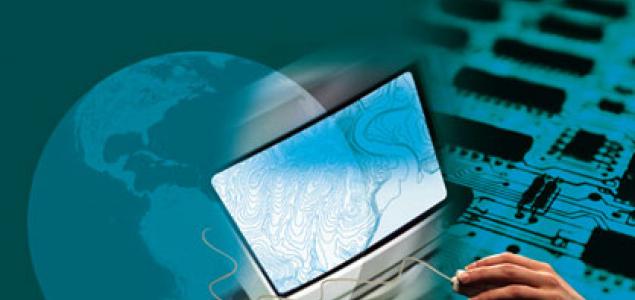 Форми бухгалтерської звітності, наближені до міжнародних стандартів. 




 
бухгалтерський баланс
звіт про фінансові результати за єдиними формами
Підприємства й організації, що є юридичними особами складають :
Примечание: Ефективність аналізу може бути забезпечена тільки тоді, коли є можливість оперативно втручатися в процес виробництва згідно з його результатами. Це означає, що інформація повинна надходити до аналітика як найшвидше.
Діюча зараз система бухгалтерського і статистичного обліку цій умові повною мірою поки що не відповідає. Звітність, що надходить у зведені ланки, як прави­ло, не має значення для оперативного керівництва. У кращому випад­ку вона використовується як відхідний матеріал для складання бізнес-планів на майбутнє. Для поточного управління діяльністю підприємств необхідний оперативний облік, питання методології і техніки якого вимагає докладної розробки. Лише принципово інша система еконо­мічної інформації й обробка її за допомогою сучасних компьютерних технологій забезпечать своєчасне надходження необхідних звітів.
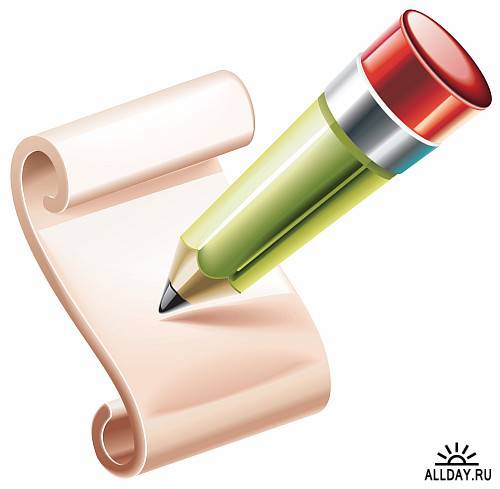 Раціональна система інформації припускає скорочення обсягу переданих даних, тобто вимагає мінімуму витрат на збір, зберігання і використання даних.
Для комплексного аналізу будь-якого економічного явища чи процесу потрібна різнобічна інформація, адже при її відсутності аналіз буде неповним.
Над­ли­шок інформації затягує процес її пошуку, збору і прийняття рішень
Примітка: необхідність вивчення корисності інформації й удоско­налювання інформаційних потоків шляхом усунення зайвих даних і введенням потрібних. На основі необхідної (можливо, суворо обме­же­ної) кількості базисних показників, що постійно накопичуються в ­пам'яті комп’ютера, можна обчислювати всі похідні показники, виписувати динамічні ряди, робити потрібні зіставлення.
Система економічної інформації сучасного підприємства:
економічна інформація вкрай неод­норідна;
схема взаємозв'язків окремих її видів відзначається певною складністю, до того ж чітко виявляється тенденція до їхнього подаль­шого ускладнення.
Потреби наукової організації управління викликають необ­хідність вивчення інформаційного потоку в напрямку, що сприяє стри­муванню зростання, яке відбувається, його обсягів і ліквідації інфор­ма­ційної недостатності за рахунок усунення зайвих даних.
Джерела даних для аналізу зовнішньоекономічної діяльності
Планові 
всі типи планів, які розроб­ля­ються на підприємстві (перспективні, поточні, оперативні), а також нормативні матеріали, кошториси, цінники й ін.
Облікові
всі дані, що містять документи бухгалтерського, статистичного й оперативного обліків, а також усі види звітності, первинної облікової документації.
Позаоблікові
документи, які регулюють господарську діяльність, а також дані, які належать до раніше перерахованого. До них належать нормативно-правова база (за­кони, укази, постанови й ін.), господарсько-правові документи (дого­вори, угоди тощо) і т. ін.
Взаємозв'язок аналізу зовнішньоекономічної діяльності й інформації
Виражається в тому, що в процесі аналізу здійснюється контроль за самою інформацією, що, в свою чергу, служить вихідною базою для проведення аналізу. Перевірка вихідних даних завжди вважалася одним із важливих етапів організації аналітичної роботи. У зв'язку з перебу­довою інформаційної служби контрольна функція аналізу значно під­силюється.
2.2. Система показників аналізу
Усі об'єкти аналізу знаходять своє відображення в системі показ­ників плану, обліку, звітності й інших джерел інформації. Кожне економічне явище, кожен процес частіше визначається не одним, відокремленим, а цілим комплексом взаємозалежних показ­ни­ків. У зв'язку з цим вибір і обґрунтування системи показників для відо­браження економічних процесів і явищ є важливим методологічним питанням в аналізі. Від того, наскільки показники повно і точно від­бивають сутність досліджуваних явищ, залежать результати аналізу.
Аналітичні показники
Абсо­лютні 
виражаються в грошових, натуральних вимірниках чи через трудомісткість.
Відносні 
 показують співвідношення яких-небудь двох абсолютних показників, визначаються у відсотках,  коефіцієнтах чи індексах.
вартісні і натуральні – в залежності від покладених в основу вимірників
кількісні та якісні – в залежності від того, яка сторона явища опе­рацій, процесів виміряється
об'ємні й питомі – в залежності від застосування окремо взятих  показників чи їхнього співвідношення
Вартісні показники відносяться в даний час до числа найбільш розповсюджених. Вони показують величину складних за змістом явищ у грошовому вимірі.
Натуральні показники виражають величину явища у фізичних одиницях (маса, обсяг та ін.). Вони використовуються в плановій і обліково-аналітичній практиці всіх підприємств.
їхній різновид – умовно-нату­ральні показники, що застосовуються для узагальнення характери­сти­ки обся­гів виробництва і реалізації продукції різноманітного асортименту.
Кількісні показники використовуються для вираження абсолют­них і відносних величин, що характеризують обсяг виробництва і реалізації продукції, його структуру та інші сторони роботи підприємства. Кіль­кісні показники можуть виражатися  як у вартісних, так і в натуральних вимірниках. До кількісних показників відносяться, наприклад, обсяг виготовленої продукції, кількість працівників, площа посівів, поголів'я худоби і т. ін.
Якісні показники показують істотні особливості і властивості до­сліджуваних об'єктів (продуктивність праці, собівартість, рентабельність, врожайність куль­тур тощо. )
Зміна кількісних показників призводить до зміни показників якіс­них і  навпаки.
Питомі показники є вторинними, похідними від відповідних об'єм­них показників.
Показники, використовувані в аналізі: за ступенем синтезу
Узагальнюючі застосовуються для узагальненої характеристики складних економічних явищ,
Часткові відбивають окремі сторони, елементи досліджуваних процесів і явищ,
Допоміжні (непрямі) використовуються для більш пов­ної характеристики того чи іншого об'єкта аналізу.
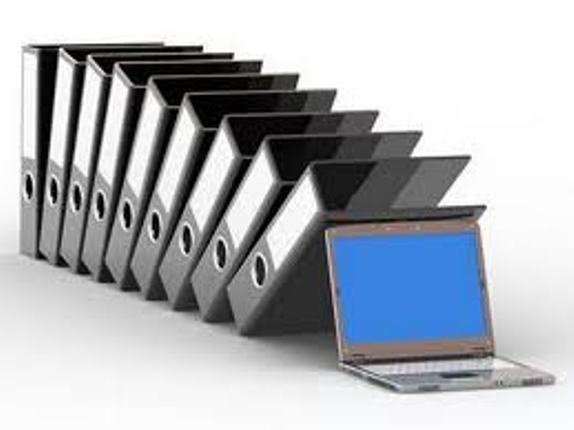 При вивченні причинно-наслідкових зв'язків показників поділя­ються на:
факторні - визначають поводження результативного показ­ника і виступають як причини зміни його величини;

 результативні - той чи інший показник розглядається як результат впливу однієї чи декількох причин і виступає як об'єкт дослідження, то під час вивчення взаємозв'язків.
За способом формування розрізняють:
нормативні (нор­ми витрати сировини, матеріалів, палива, енергії, норми амортизації, ціни й ін.);
планові (дані планів економічного і соціального розвитку підприємства, планові завдання внутрівиробничим підрозділам); облі­кові (дані бухгалтерської, статистичної й оперативної звітності); ана­літичні (оцінні), що обчислюються в ході самого аналізу для оцінки результатів і ефективності роботи підприємства.
Ана­ліз зовнішньоекономічної діяльності припускає комплексне, системне використання показників.
2.3. Підготовка аналітичних даних
Відповідальним етапом в аналізі зовнішньоекономічної  діяльності є підготовка інфор­мації, що включає перевірку даних, забезпечення їхньої порівнювано­сті, спрощення числової інформації.
Доброякісність аналізу і вірогідність аналітичних висновків будуть залежати насамперед від якості звітних матеріалів. Помилки, непо­год­женості і всі інші  недоліки, що містяться часом у звітності, можуть вплинути на аналітичні розрахунки, зіпсувати результати аналізу.
Перевірка проводиться з двох сторін:
по-перше, аналітик перевіряє, наскільки є повними дані, що міс­тять плани і звіти, чи правильно вони оформлені, а також правильність арифметичних підрахунків, він має звернути увагу на те, чи узгоджу­ються показники, приведені в різних таблицях або плані звіту. Така перевірка носить технічний характер;
по-друге, проводиться перевірка всіх залучених до аналізу даних. У його процесі визначається дійсність показників. Засобами цієї перевірки є як логічне осмислення даних, так і перевірка стану обліку, взаємоузгодження й обґрунтованості показників різних джерел.
Перевірка звітних матеріалів здійснюється з метою встанов­лення:
1) правильності оформлення звітів, правильності підрахунків і об­числень; 
2) повноти, якості і термінів проведення інвентаризації, відобра­ження її результатів в обліку і заходів, прийнятих щодо виявлених нестач;
3) відповідності показників звітності за платежами в бюджет і фінансуванні з бюджету за даними фінансових органів;
4) обґрунтованості і законності списань на збитки, зміни статутного фонду, списання втрат за операціями ми­ну­лих років, за незатребуваною дебіторською заборгованістю, при неста­чах, списання утрат від стихійному лиха, від ліквідації основних засо­бів і ін; 
5) правильності оцінки статей балансу у відповідності з діючими положеннями.
Варто знати!
Особливу увагу при перевірці звітних матеріалів  варто звертати на повноту звіту і його відповідність установленим формам, взаємне ув'язування показників, на порівнюваність і наступність звітних показників.
Аналіз буде значно менш трудомістким, якщо забезпечена порівнюваність показників. Для цього всю числову інформацію після пере­вірки її доброякісності приводять у порівнянний вид.
Баланс та інші звітні форми складаються з дотриманням встанов­ле­них законом правил оцінки основних і оборотних коштів. Дотримання цих правил також необхідно  перевірити, готуючи звітний матеріал до аналізу.
Аналітична обробка даних
– це вже безпосередній аналіз, тому вона є найбільш відповідальним етапом роботи аналітика. Організація обробки вимагає відповідного методичного забезпечення, певного рівня підготовки осіб, що займаються аналізом, їхньої забезпеченості технічними засобами проведення аналізу.
Відповідальність за все це найчастіше покладається на фахівців, що здійснюють керівництво ана­літичної роботи на підприємстві, вони зобов'язані постійно удоско­на­лювати методику аналізу на основі вивчення досягнення науки і пере­дового досвіду в області аналізу і впроваджувати її на всіх ділянках виробництва.
3. Організація аналітичного процесу
В умовах розвитку ринкових відносин питання організації і стану аналізу господарської діяльності (у тому числі й зовнішньоекономічної діяльності) набувають особливого значення, оскільки аналіз господарської діяльності на відміну від бухгалтерського обліку і статистики не має суворої регламентації і виконується за ініціативою різних управлін­ських структур, виходячи з накопиченого аналітичного досвіду роботи управлінського персоналу.
          Організаційні форми аналізу господарської діяльності підпри­єм­ства визначаються складом апарату і технічним рівнем управління.
           Аналіз господарської діяльності входить в обов'язок не тільки працівників еко­номічних служб, а й технічних відділів (головного механіка, енерге­ти­ка, технолога та ін.) Економічні служби підприємства планують госпо­дарську діяльність, здійснюють постачання і реалізацію продукції, орга­нізовують працю, фінансову роботу, облік і контроль господарської діяльності.
Економічний розподіл обов'язків між службами підприємства
Планово-економічний відділ здійснює скла­дання плану аналітичної роботи і контроль за його виконанням, мето­дичне забезпечення аналізу, займається організацією й узагальнен­ням результатів комплексного аналізу господарської діяльності підприємства і його підрозділів, проводить дослідження з економіки підприємства і перспектив його розвитку, розробляє заходи щодо ефективної витра­ти ресурсів і використання резервів виробництва.
          Виробничий відділ аналізує випуск продукції основними цехами в натуральному вираженні, виконання плану випуску продукції за обся­гом та асортиментом, ритмічність виробництва, підвищення якості про­дукції, упровадження нової техніки і технологій, комплексної механіза­ції й автоматизації виробництва, роботу устаткування, витрати мате­ріальних ресурсів, тривалість технологічного циклу, комплексність випуску продукції, розробляє заходи щодо скорочення трудомісткості виготовлення продукції, вирішує питання технічної й організаційної підготовки виробництва тощо.
Відділ головного механіка й енергетика вивчає стан експлуатації машин і устаткування, виконання планів-графіків ремонту і модерніза­ції устаткування, якість і собівартість ремонтів, повноту використання устаткування і виробничих потужностей, раціональність споживання енергоресурсів.
       Відділ технічного контролю аналізує якість сировини і готової про­дукції, брак і пов'язані з ним утрати, рекламації покупців, розробляє заходи щодо зменшення браку, підвищення якості продукції, дотри­мання технологічної дисципліни і т. ін.
       Відділ постачання контролює своєчасність і якість матеріально-технічного забезпечення виробництва, виконання плану постачань за обсягом, номенклатурою, термінами, якістю, станом і збереженістю склад­ських запасів, дотримання норм відпустки матеріалів, транспортно-заготівельні витрати, фактичну вартість матеріальних ресурсів, що здобуваються, і ін.
Відділ збуту вивчає виконання договірних зобов'язань і планів постачань продукції споживачам за обсягом, якістю, термінами, но­менклатурою, аналізує виконання плану реалізації продукції і витрат на неї, контролює дотримання норм складських запасів і збереженість готової продукції, вивчає ринок збуту і раціональність господарських зв'язків.
      Відділ праці і заробітної плати аналізує рівень організації праці, чисельність персоналу за всіма категоріями і професіями підприєм­ства  і його структурних підрозділів, рівень використання робочого часу, витрати фонду заробітної плати, аналізує ефективність форм і систем оплати і стимулювання праці, рівень продуктивності праці.
      Головна бухгалтерія аналізує виконання кошторисів загально­ви­робничих, адміністративних витрат та витрат на збут, кошторису витрат на виробництво, собівартість реалізованої продукції, виконання плану прибутку і його використання, проводить аналіз бухгалтерського ба­лансу, фінансового стану й т. ін.
Фінансовий відділ проводить аналіз звітів про виконання фінан­сового плану, кредитних заявок і касового плану, аналізує витрати оборотних коштів і спеціальних фондів, контролює фінансовий стан і платоспроможність підприємства.
Примітка:
Така спільна робота з проведення аналізу господарської діяль­ності дозволяє забезпечити його комплексність і, головне, більш кваліфіковано, глибше вивчити господарську діяльність, її результати, повніше виявити невикористані резерви.
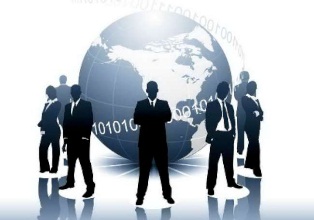 Особливості зовнішнього аналізу визначаються задачами того органу, що здійснює аналіз роботи підприємства.
Періодично аналіз економічних показників діяльності підприємства проводиться вищими органами управління. Фахівці цих органів можуть вивчати окремі пи­тання чи проводити комплексний аналіз господарської діяльності під­приємства. За виявленими результатами цього аналізу органи управління можуть до деякої міри змінювати економічні умови діяльності підприємства. 
      Позавідомчий аналіз виконується статистичними, фінансовими органами, податковими інспекціями, аудиторськими фірмами, банка­ми, інвесторами, науково-дослідними інститутами і та ін. 
     Статистичні органи узагальнюють і аналізують стати­стичну звітність, а результати представляють у відповідні міністерства і відомства для практичного використання.
Податкові інспекції аналізують фінансові результати діяльності під­приємств (прибутку, збитку), правильність нарахування і своєчасність  перерахування податків у бюджет. 
Банки й інші інвестори (контр­аген­ти-постачальники, покупці, підрядчики) вивчають фінансовий стан під­приємства, його платоспроможність, кредитоспроможність, ефектив­ність використання кредитів та інше для з'ясування реальної позиції даного підприємства на ринку, його подальших перспектив діяльності.
Підприємства можуть користуватися послугами фахівців ауди­тор­ських і консультаційних фірм.
Використання усіх форм внутрішньогосподарського, відомчого і позавідомчого суспільного контролю й аналізу створює можливості для всебічного вивчення господарської діяльності підприємства і най­більш повного пошуку резервів підвищення ефективності виробництва.
Основні етапи аналітичного процесу
складання  програми аналізу; 
добір і перевірку інформації, необхідної для вивчення еконо­мічного процесу;
 аналітичну обробку і порівняння показників; 
узагальнення результатів і контроль за реалізацією результа­тів аналізу.
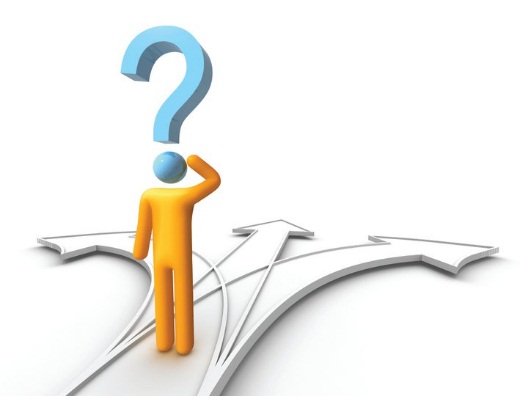 Складання програми аналітичного процесу
Це найбільш відпові­дальною частиною підготовчої роботи щодо його здійснення. Прог­рама визначається метою аналізу й практичним використанням його ре­зуль­­татів.

У залежності від цілей і термінів проведення плани аналітичної роботи можуть бути:
 короткими; 
 розгорнутими.

При оперативному аналізі такий перелік може не розроблятися, однак у цьому випадку його програма обмежується функціями контролю за ходом виробництва. Дані аналізу заносяться в спеціальні таблиці і за ними складаються відповідні графіки.
Добір і перевірка інформації
Добір і перевірка інформації здійснюється в залежності від  по­ставленої мети програми економічного аналізу. Для дослідження економічних процесів потрібні наступні джерела інформації: нормативні матеріали; дані бухгалтерського, статистичного й оперативного обліків і звітності; матеріали документальних ревізій; матеріали хронометражу; фотографії робочого дня; особисті спостереження і т. ін.

              З перелічених джерел відбираються ті, котрі відповідно до поставле­ної мети забезпечують необхідну інформаційну базу. Усі відібрані матеріали піддаються ретельній і всебічній перевірці:
технічній; 
ра­хунковій.
При технічній перевірці з'ясовується: повнота звітних матеріалів; відповідність звітності установленим формам; забезпечення порівнянності звітних планових даних; узгодження окремих показників у різних формах звітності і т. ін.
За допомогою рахункової перевірки визначається правильність арифметичних підрахунків і підсумків у формах звітності, зіставля­ються взаємозалежні показники. 

Мета аналітичної обробки показників – розкрити при­чинний зв'язок і виміряти вплив різних факторів на той чи інший показник. Виявлення і вивчення факторів, вибір способу виміру впли­ву різних факторів на підсумковий показник, розрахунок впливу кож­ного фактора на рівень аналізованих показників – центральні задачі економічного аналізу. Для їхнього здійснення застосовуються наступні методи: методи порівняння, математичні, статистичні та ін.
Узагальнення результатів, забезпечення гласності аналізу і конт­роль за реалізацією його результатів
здійснюються для виявлення позитивних і негативних причин, що впливають на загальні резуль­тати роботи. Результати аналізу оформляються у вигляді доповідної пояснювальної записки, довідки, наказу, висновку і складаються з двох частин:
Висновків
Пропозиції
Пропозиції повинні базуватися на результатах аналізу й містити комплекс заходів, спрямованих на підвищення ефективності вироб­ництва, мобілізацію внутрішніх резервів.
У висновках даються і загальна характеристика досягнутого рівня за основними показниками, їхня динаміка, позитивні та негативні аспекти в діяльності підприємств, указуються причини, які їх обумови­ли, наводиться кількісна оцінка впливу окремих факторів на хід гос­по­дарського розвитку, вказуються шляхи і можливості його поліпшення.
Організація комп'ютерної обробки інформації.
Аналітична обробка економічної інформації дуже трудомістка сама по собі і вимагає великого обсягу різноманітних обчислень. В сучасних умовах потреба в аналітичній інформації значно збільшується, тому що зростає потреба розробки й обґрунтування перспективних бізнес-планів підприємств, комплексної оцінки ефек­тивності управлінських рішень. У зв'язку з цим автоматизація ана­лі­тичних розрахунків стала об'єктивною необхідністю, обумовленою зростанням значення якісного інформаційного обслуговування про­це­су управління господарською діяльністю, стрімким розвитком техніч­них можливостей сучасних комп’ютерних технологій, особливостями дійсного періоду розвитку економіки.
Роль автоматизації аналітичних розрахунків полягає в наступному:
1. Підвищується продуктивність роботи економістів-аналітиків. Вони звільняються від технічної роботи й інтенсивніше займаються творчою діяльністю, що дозволяє робити більш глибокі дослідження, вести постановку більш складних економічних задач.
2. Більш глибоко та всебічно досліджуються економічні явища і процеси, більш повно вивчаються фактори і виявляються резерви під­вищення ефективності виробництва.
3. Підвищуються оперативність і якість аналізу, його загальний рівень та дієвість.
Автоматизоване робоче місце економіста-аналітика – це робоче місце, оснащене персональним комп’ютером, який на основі використання програмного, методичного й інформаційного забезпечення дозволяє автоматизувати аналітичні розрахунки.
     Необхідна умова створення АРМ аналітика:
наявність техніч­ної бази (персональних комп’ютерів), бази даних про господарську діяль­ність підприємства, бази знань (методів і методик аналізу) і програмних засобів, що дозволяють автоматизувати рішення аналітичних задач.
     АРМ аналітика на базі ПК є техніко-технологічним засобом освоєння стратегічних інформаційних ресурсів підприємства, що обу­мовлюють його здатність до успішного розвитку. АРМ аналітика дозво­ляє перевести дані про роботу підприємства з пасивної форми в ак­тивну, перетворити їх у джерело нових підходів і рішень, матеріа­лі­зуючи інформацію в підвищення ефективності виробництва.
Створення АРМ аналітика вимагає рішення багатьох організацій­них питань, пов'язаних з методичним, технічним, програмним і інфор­маційним забезпеченням.




текстові і графічні редактори для підготовки текстів,
графіків, діаграм,
табличні процесори,
електронні таблиці для автоматизованої обробки інформації, представленої в табличній формі, 
системи управління ба­зами даних для автоматизації робіт зі створення бази даних, пошуку необхідних зведень для аналітичних розрахунків.
Інструментальні програмні засоби можуть бути різних видів:
Програмно-орієнтовані прикладні програми (ППП) можуть бути:
універсальні - придатні для обробки будь-якої інформації, наприклад, пакети для статистичної обробки даних, для рішення оптимізаційних задач. 
 специфічні - застосовуються тільки в аналізі господарської діяльності.

Функціональне програмне забезпечення розробляється на базі наявних засобів загального програмного забезпечення для вирішення конкретних аналітичних задач. Це можуть бути програми:
локальні 
комплексні.
Етапі створення АРМ аналітика
Використовуються правила, локальні програми, призначені для багаторазового рішення однотипних задач.                       
Розробляється програма комплексного аналізу, що охоплює всі сторони діяльності підприємств і включає цілу си­стему взаємозалежних задач. Для  розробки потрібні:
постановка й опис задач комплексного аналізу господарської діяльності;
розробка алгоритмів і моделей рішення задач, тобто матема­тич­ний опис задач;
розробка нової інформаційної системи, створення банку даних для АРМ аналітика;
впровадження АРМ аналітика в практику управління вироб­ництвом.
Для організації аналізу в умовах АРМ характерно:
1. Збереження цілісності аналізу за умови децентралізованої об­робки   інформації. У теорії аналізу господарської діяльності вже багато зроблено для досягнення системності, функціональної, технічної, мето­дичної й інформаційної сумісності складових частин аналізу в цілому. Завдяки цьому досягаються об'єктивність аналізу і його вірогідність. 

2. Поєднання процесу обробки інформації з процесом ухвалення рішення. В умовах АРМ аналітичні задачі вирішуються безпосе­редньо самим користувачем на своєму робочому місці. Аналітик веде осо­бис­тий контроль над усіма стадіями процесу обробки аналітичної інфор­мації, має можливість оцінити отримані результати, грамотно викори­стовувати їх для обґрунтування управлінських рішень, задоволення різноманітних інформаційних потреб керуючої системи.
 
3. Підвищення оперативності і дієвості аналізу. В умовах АРМ аналіз безпосередньо випливає з обліку, а також виконується в ході господарського обліку. АРМ аналітика перетворює підсистему аналі­тичного забезпечення управління господарською діяльністю в постійно діючий фактор підвищення ефективності виробництва за рахунок ак­тивізації всього інформаційного фонду підприємства.
Експлуатація комплексу передбачає досягнення наступних цілей:
1) зниження трудомісткості та вартості аналітичного процесу;  скорочення термінів обробки аналітичних даних, підвищення їхньої якості й вірогідності;
2) створення умов для переходу до безпаперової технології об­робки аналітичних даних;
3) забезпечення директивних термінів представлення встановле­них результатів аналізу;
4) підвищення гнучкості управління аналітичним процесом, удо­с­ко­­налювання організації праці аналітичних працівників.
Примітка: 
Ефективність АРМ аналітика багато в чому залежить від доско­на­лості методик аналізу, від того, в якій мірі вони відповідають сучасним вимогам управління виробництвом, а також від технічних можливостей персональних комп’ютерів. 
Досягнення в галузі інтегральної електроніки, розширення ресурсної можливості і функціональної досконалості комп’ютерів створюють реальні умови для поглиблення економічних досліджень, дозволяють ширше використовувати оптимізаційні методи рішення аналітичних задач і на їхній підставі приймати оптимальні управлінські рішення.
ДЯКУЮ ЗА УВАГУ